Автор: учитель русского языка и литературы 
МБОУ «СОШ  с. Лорино» Чукотского АО 
 Янус Оксана Анатольевна
Тренажёр 
по русскому языку
  «Правописание корней -лаг-/-лож-»
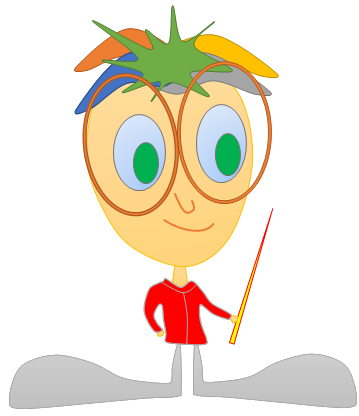 выдели корень
выдели суффикс
подчеркни согласный в корне
Повтори правило!!!
поставь ударение
Правильный ответ 
Ой! Ошибка!
Повтори правило!
Привет! Я Буки Ведукин. Я открою вам несколько секретов!
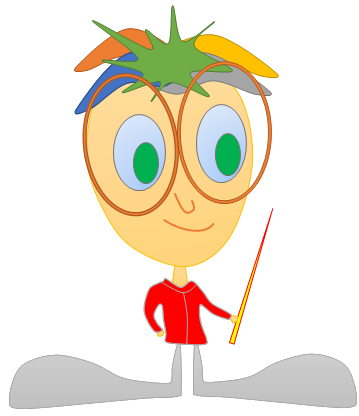 сделай вывод
Т
Буквы -а-/-о- в корне -лаг- – -лож-
буква «а» пишется
буква «о» пишется
за корнем
суффикс -а-;
перед -г- (искл. полог).
Примеры:
предлагать
слагать
за корнем нет 
суффикса -а-;
перед -ж-.
Примеры:
изложение
положить
ЗАПОМНИ!
-лаг- – -лож не употребляется без приставок; поэтому нет слова «ложить», «ложу»… надо говорить: кладу книгу, класть на стол. 
Слово-исключение: полог
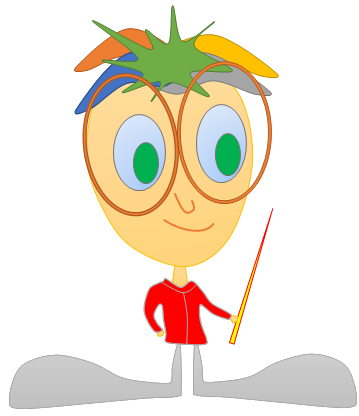 разл..жить
А
О
сл..жа
А
О
прил..гательное
А
О
сл..гаемое
А
О
ул..жить
А
О
изл..гать
А
О
предл..гаю
А
О
выл..жить
А
О
сл..гаешь
О
А
изл..жение
О
А
распол..гаться
О
А
зал..жник
О
А
разл..гать
О
А
пол..жение
А
О
отл..жить
О
А
зал..жить
А
О
разл..жили
О
А
предпол..гать
О
А
сл..жение
А
О
нал..жение
О
А
прил..гайте
О
А
зал..жить
А
О
вл..жения
А
О
пол..гаться
А
О
отл..жить
О
А
Стрельба глазами
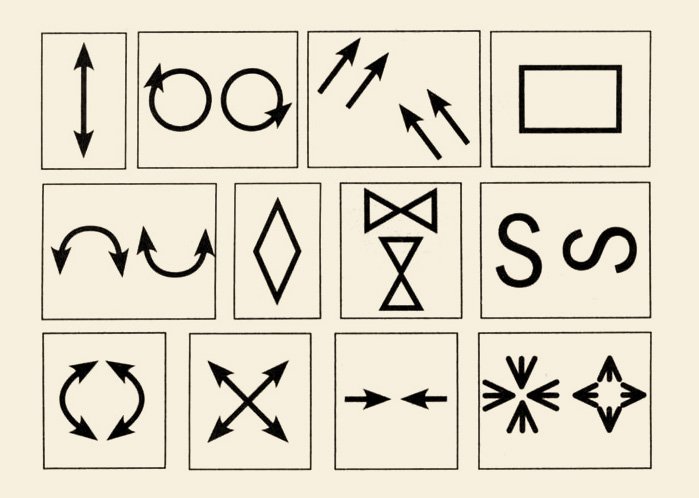 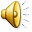 Как настроение?
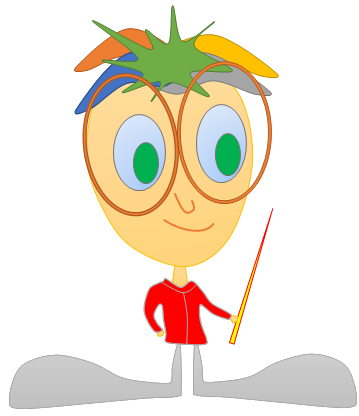 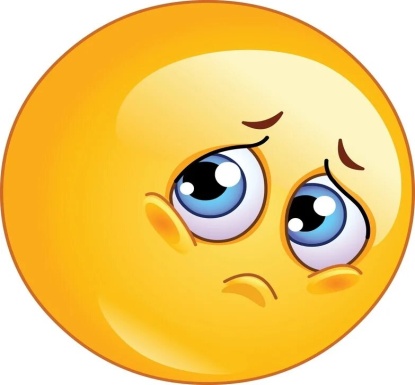 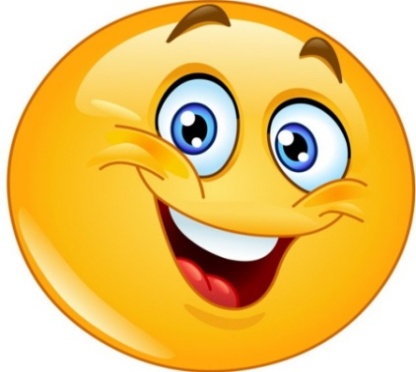 Интернет-ресурсы
http://detkam.e-papa.ru/raskras/44/
http://www.parapa.ru/forums/showthread.php?t=45521&page=10
http://forum.materinstvo.ru/index.php?showtopic=336790&st=860